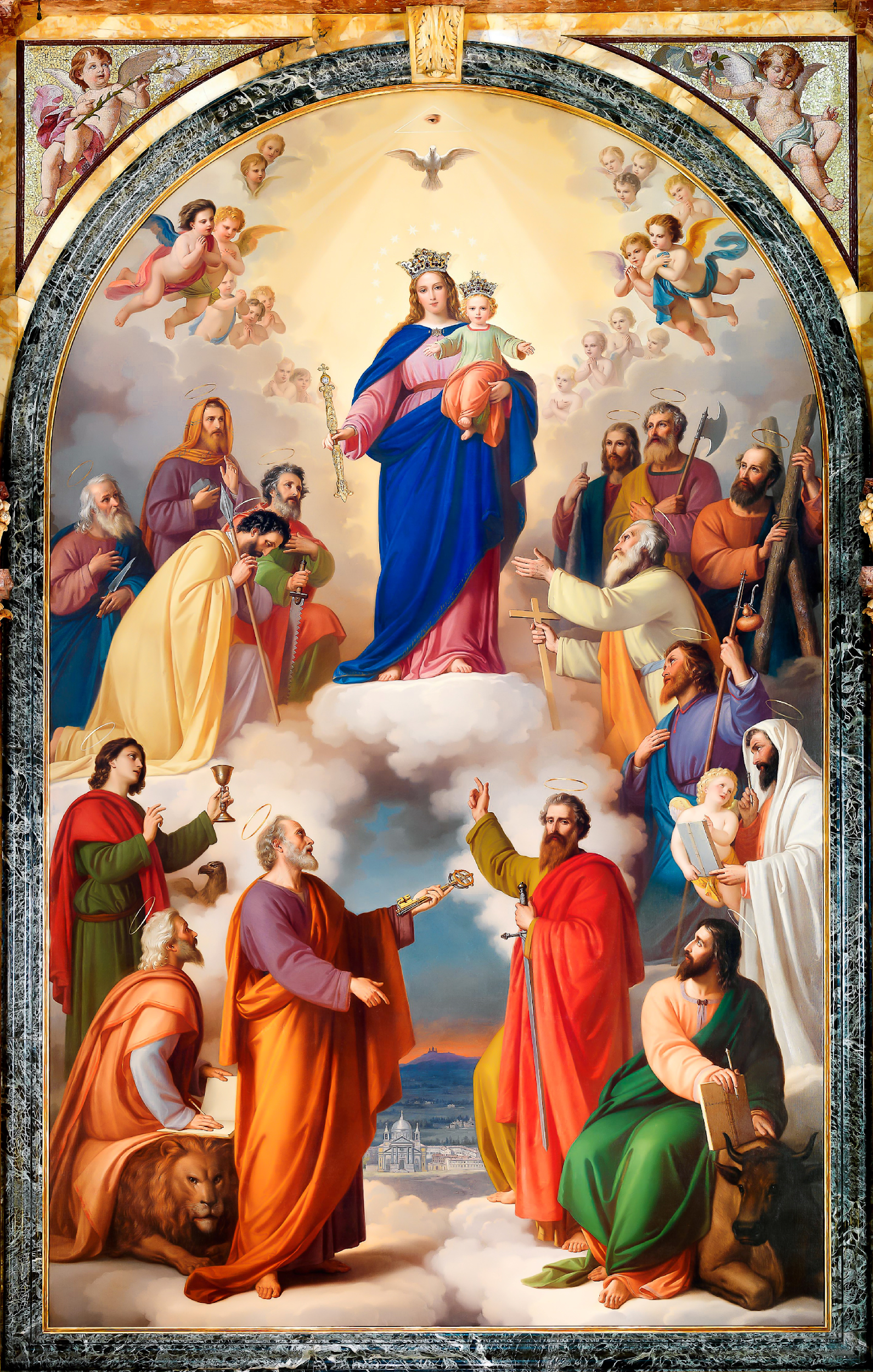 1
GUIDELINES
ADMA 
2021-2025
INDEX
2
01
Presentation 
   Sources
06
Ways
   Teams – Goals 
   Coordinator – Methodology
   Time - Presentation
02
Objectives
   Initiate. Give, Build
07
03
Timeline
   2021-2022…
   2022-2023…
   2023-2024… …
Areas
   Identity
   Formation
   Mission
   Spirituality
08
04
Calendar
   Annual ADMA
How 
Communication
Attitudes
Faith
09
Dynamics
   Ongoing prayer 
   Differentiated meetings 
   Monthly emails
05
Consideration teamwork
   ADMA
   Spiritual Animator 
   Formation (1, 2)
   Initiate ADMA
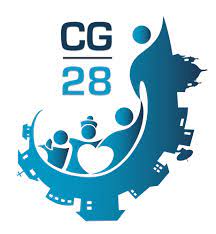 Presentation
GC28 SDB
Postcapitular considerations
3
Sources for the making of the ADMA guidelines
RM + Council: Programming 2020-2026
Priorities 
Program Salesian Family Secretariat
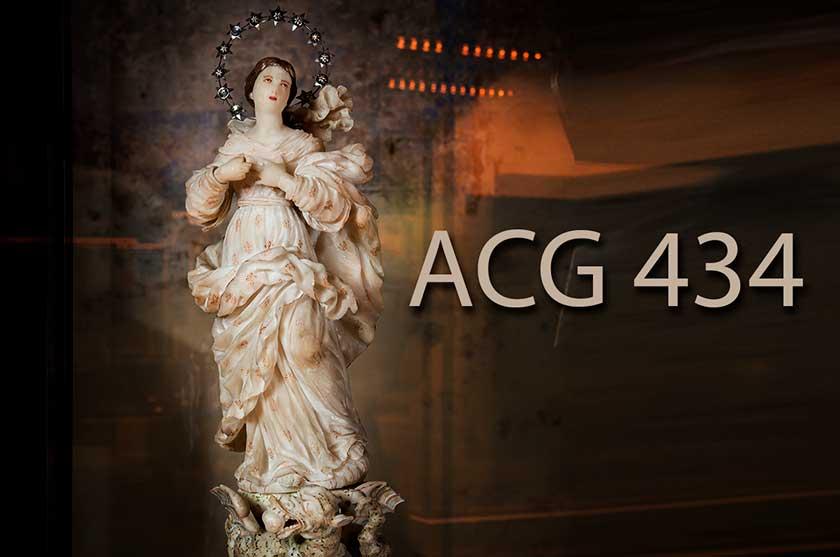 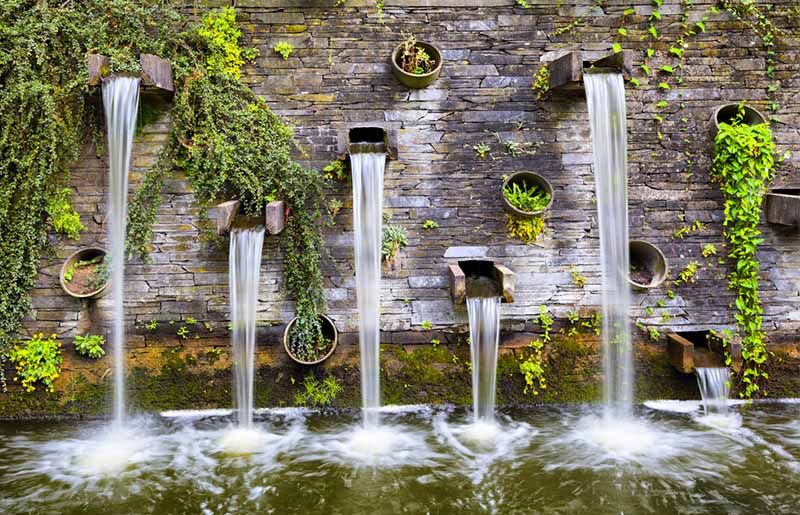 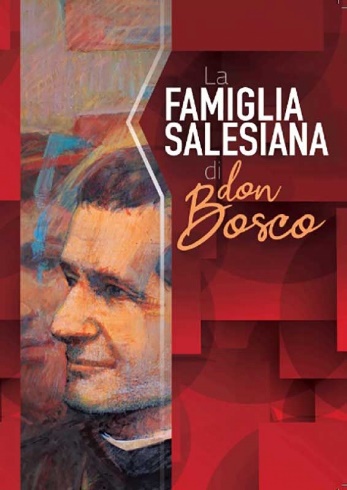 Salesian Family Charismatic Identity Charter (2012)
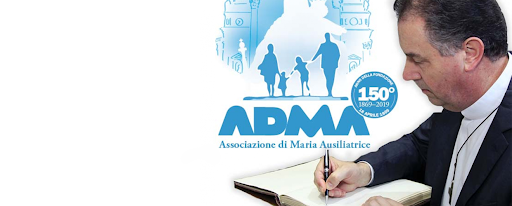 ACG 340 Entrust, have trust and smile
ADMA 150th anniversary
Reality of the world ADMA
In continuity with previous orientations
Progressive Knowledge and accompaniment
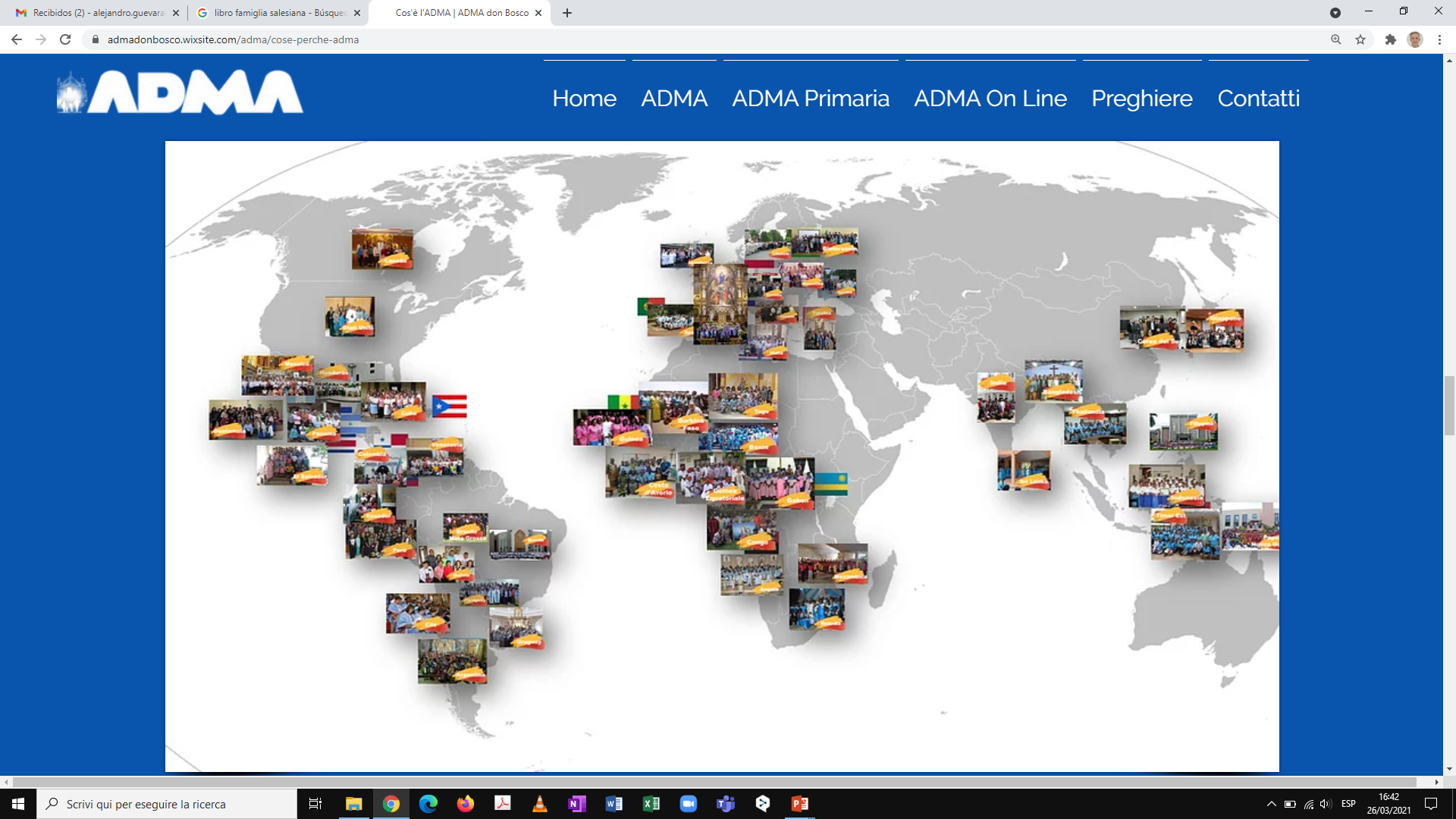 Presentation
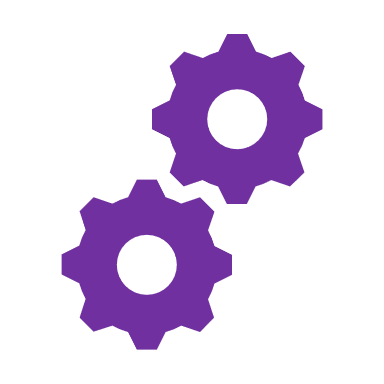 Living" guidelines
Continuously developing process
“Placing" this presentation in the right place
4
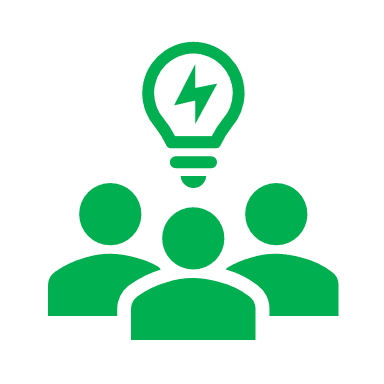 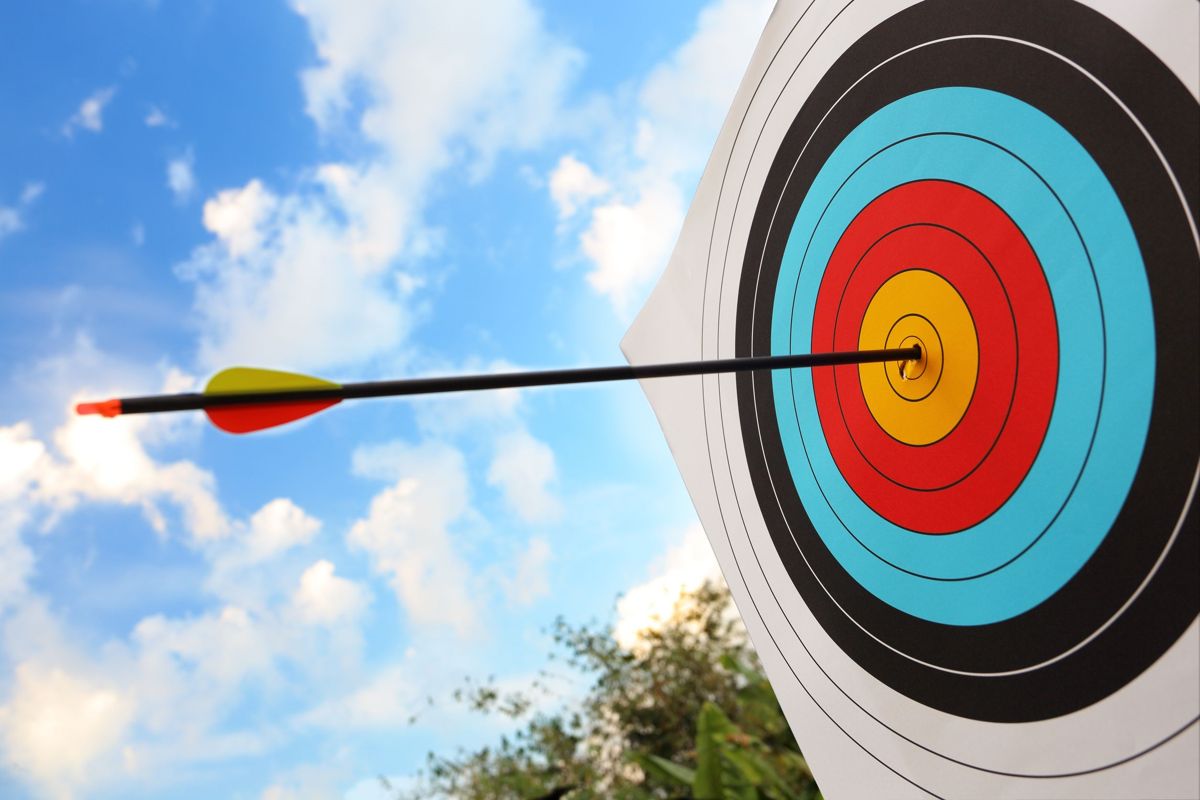 ADMA Valdocco Council  
Approves, promotes, works
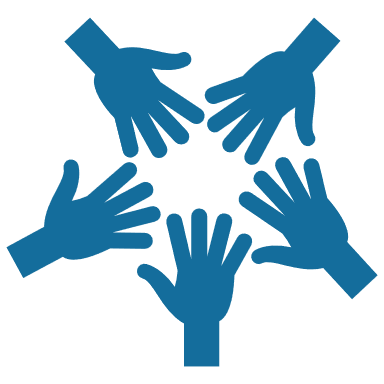 Help, support, service
Local animation
Enlighten your service
Respecting autonomy, inculturation
Fostered by the fire of Marian love
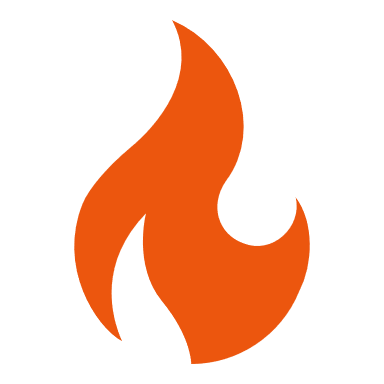 Aim
5
Objectives towards us lead in the next 4 work years - Strategic planning 2021-2025.
INITIATE 
A world spiritual animation style which allows us GROW.
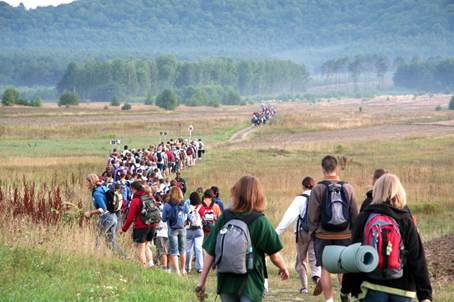 GIVE   
A structure which helps us BE.
BUILD  
Together, a shared spiritual communion by all ADMAs
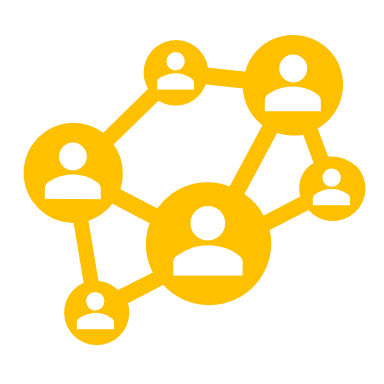 6
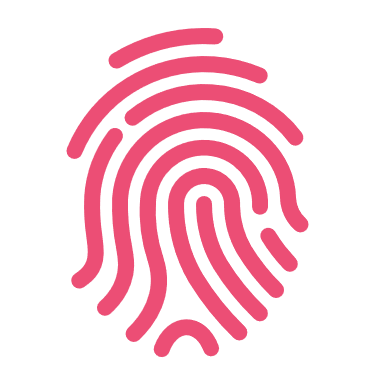 AREAS
IDENTITY

KNOW to DEEPEN and LOVE more MARY and JESUS
FORMATION

The ATTITUDE of LOYALTY and PERMANENT RENOVATION
Content of the program
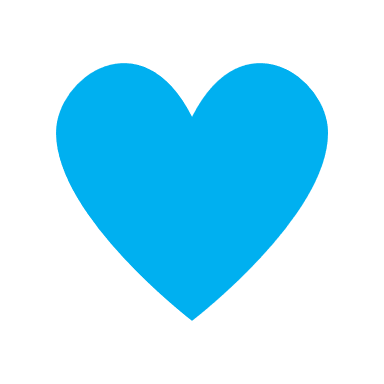 MISSION

SERVICE of the youth of popular classes  to take them to SACRAMENT JESUS and TO MARY GREAT HELP
SPIRITUALITY

LIVING a personal relationship in everyday life and with DEPTH
7
What is ADMA?
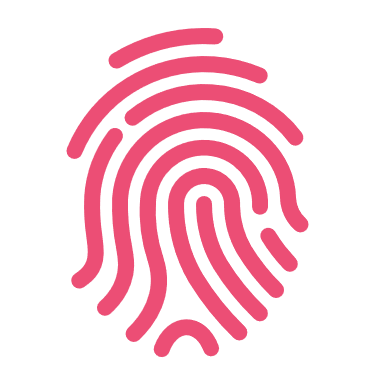 History, origins, target, Don Bosco
IDENTITY
KNOW to DEEPEN  and LOVE more MARY and JESUS
We are Family
Faith, popular, enculturation
8
Initial
Aspirants
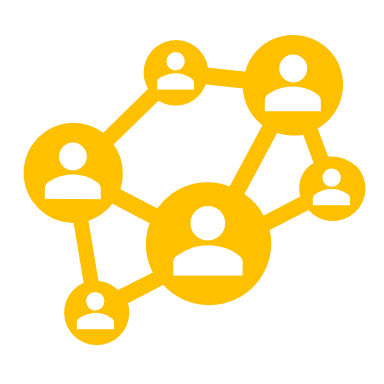 Permanent
Members - devotees
FORMATION
FORMAZIONE
Directors-Presidents 
Local Councils
It is the ATTITUDE of LOYALTY and PERMANENT RENEWAL
É L’ATTEGGIMANETO DI FEDELTÁ E RINNOVAMENTO QUALIFICATO PER VIVERE
Spiritual animators (SDB,FMA, priests, seculars)
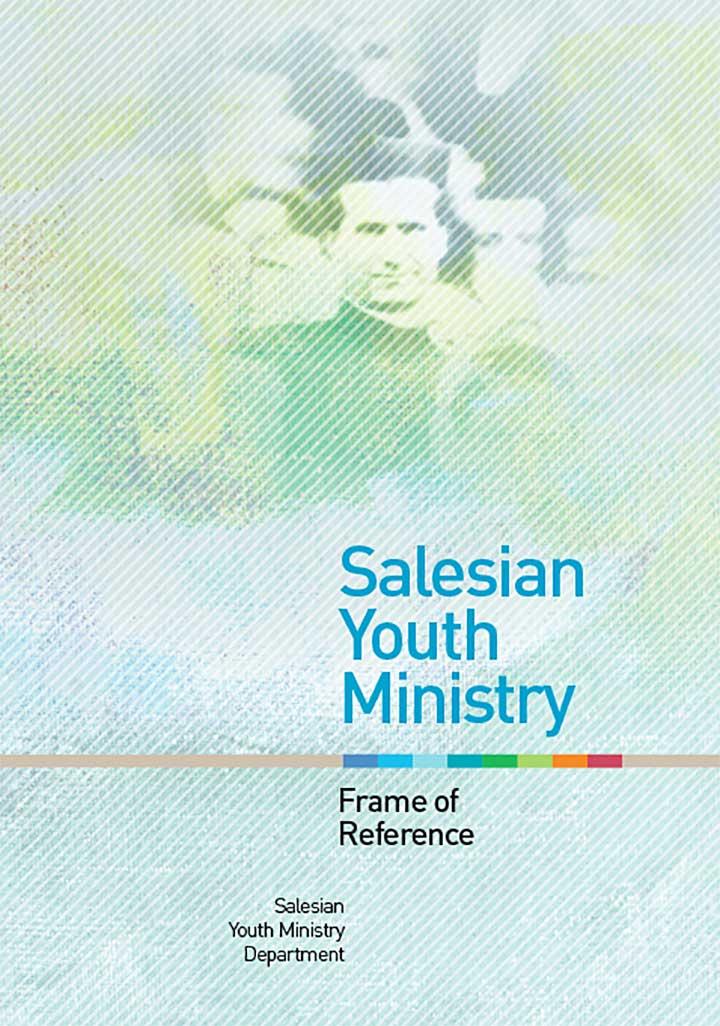 9
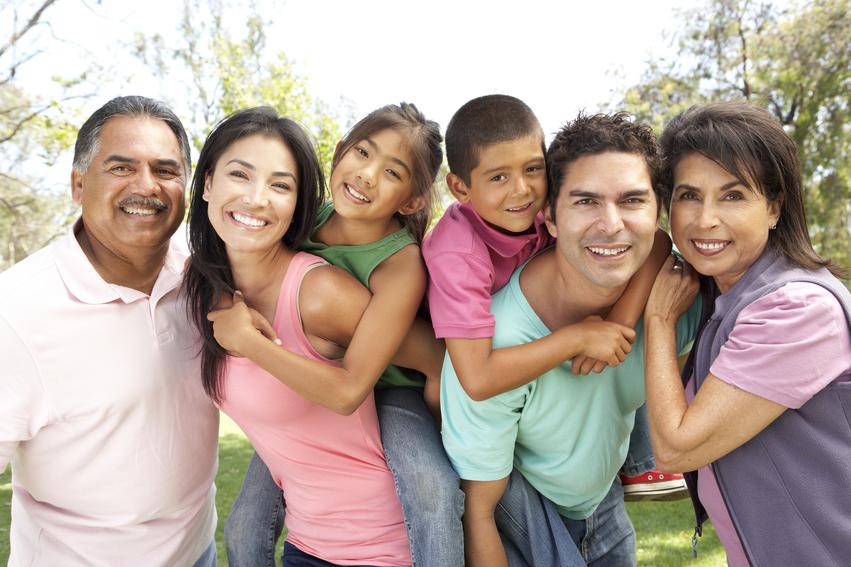 MISSION
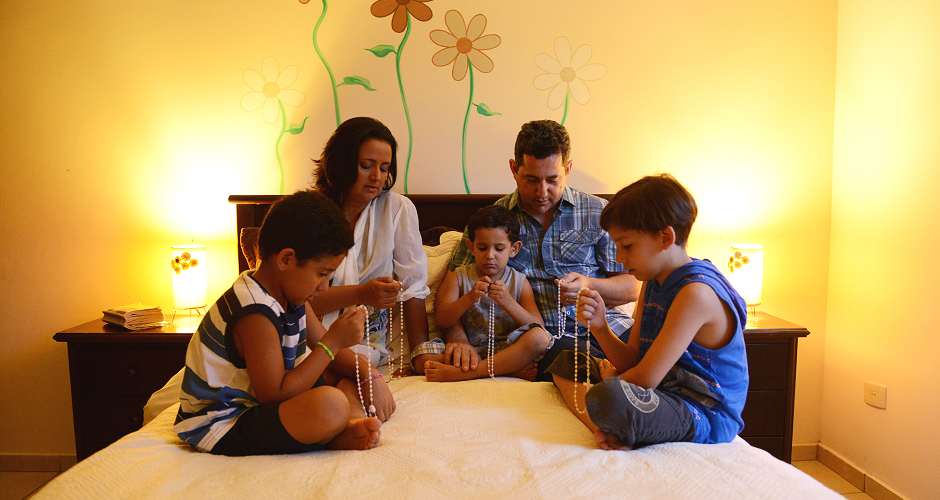 SERVICE to the youth and the people classes to take them to SACRAMENTAL JESUS and GREAT HELP OF CHRISTIANS
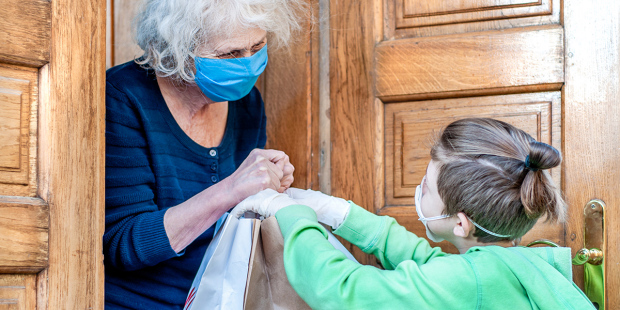 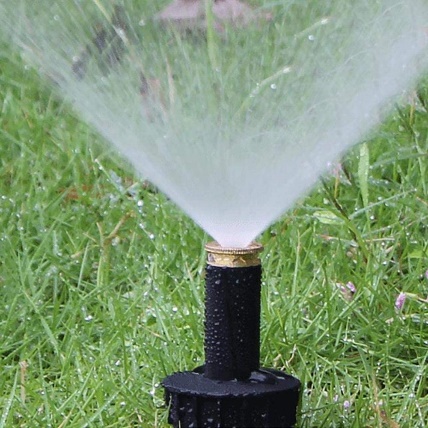 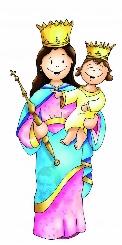 10
Relationships
Moments
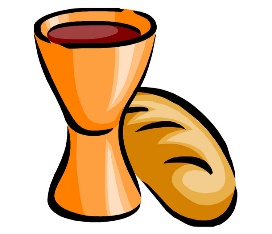 Options
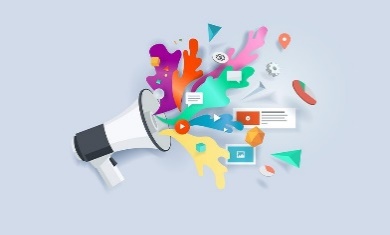 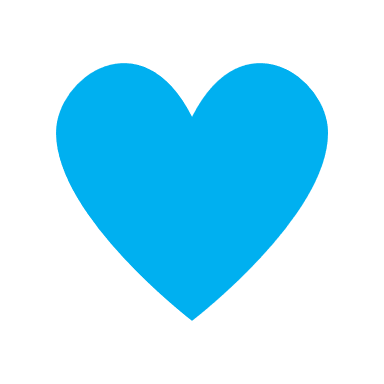 SPIRITUALITY

LIVING  a personal relationship in a DEEP everyday nature
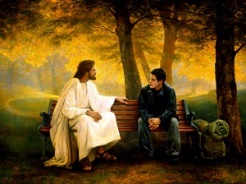 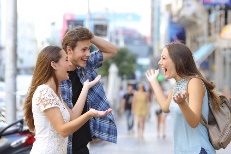 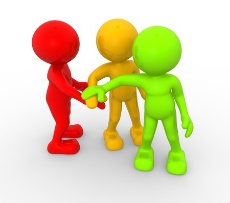 11
FAITH
ATTITUDE
HOW
COMMUNICATION
Systematic Holistic efficient and functional organization
Spirituals animators    
       SDB, FMA, Priests, Seculars
12
SF Teams
Secular presidents
COMMUNICATION
Church e local society
Judgement
13
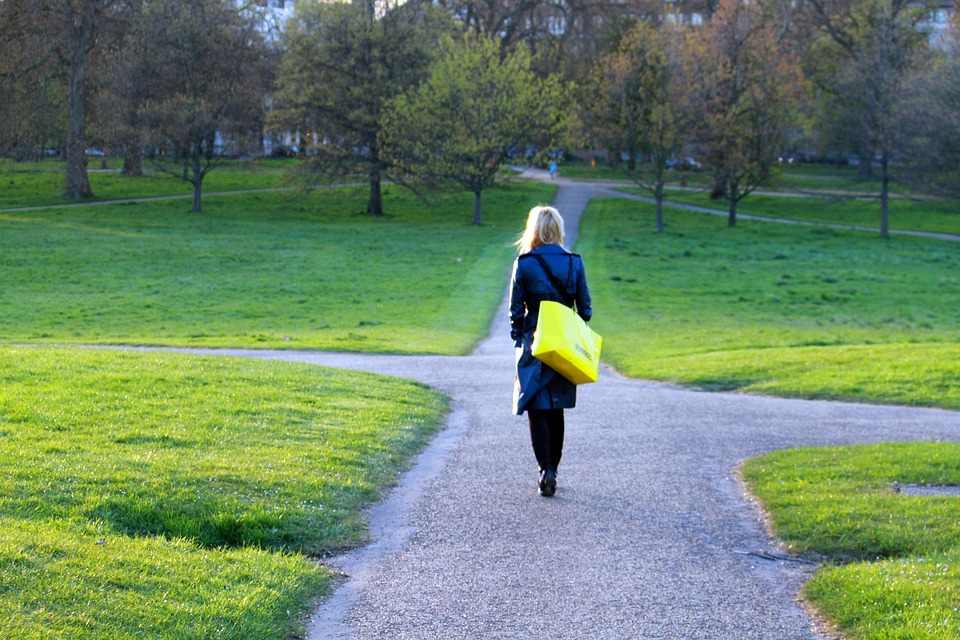 ATTITUDE
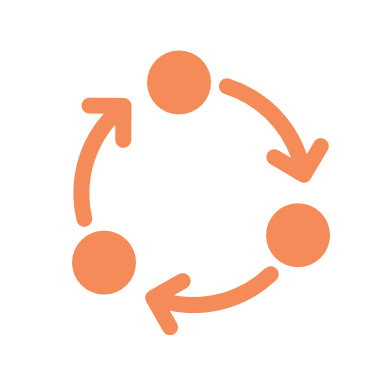 Unity
Communion
Together
Opening
FAITH
FAITH
FAITH
14
FAITH
FAITH
FAITH
FAITH
FAITH
FAITH
FAITH
FAITH
FAITH
FAITH
FAITH
FAITH
FAITH
FAITH
FAITH
FAITH
FAITH
FAITH
FAITH
FAITH
FAITH
FAITH
FAITH
Reflection TEAMS
15
01
06
ADMA – Mary Help of Christian Association
ADMA – Youth – Youth Ministry  (ADMA rejuvenation)
02
07
International Congresses of Mary Help of Christians
Levels of organisation of ADMA
Spiritual animator identity
03
08
ADMA – Mission – Devotion to Mary Help of Christians
Initial formation (Candidates)
04
09
Local Councils formation
ADMA and the Communication
05
10
Starting ADMA from zero
Mary Help of ALL. 
ADMA in non-Catholic, non-religious contexts.
WAY
4. METHODOLOGY
5. TIMING
1.    BUILD TEAM WORK
16
6. DEDICATION
2. SET TARGETS
3.     COOR DINATOR
2021-2022
Star Guidelines
3 consideration teamwork
TIMELINE
17
2022-2023
Consolidating the model of animation
3 consideration teamwork
Do we love 
more  Mary?
2023-2024
Evaluating and renewing the organisation
3 consideration teamwork
Do we serve 
more to poor?
Do we give a better 
testimony of our 
love to Virgin Mary?
CALENDAR
18
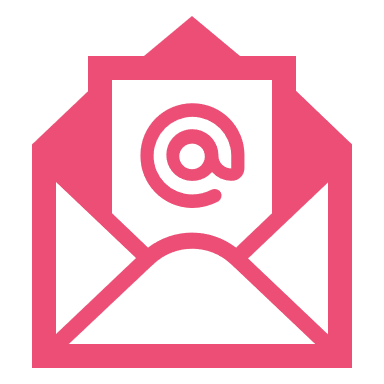 DYNAMICS
19
Monthly
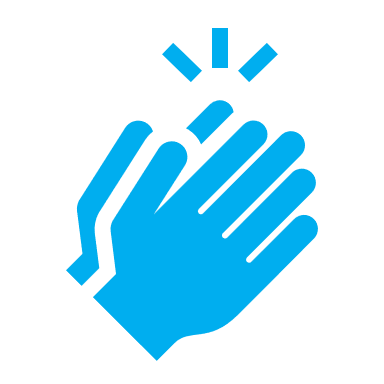 Prayer
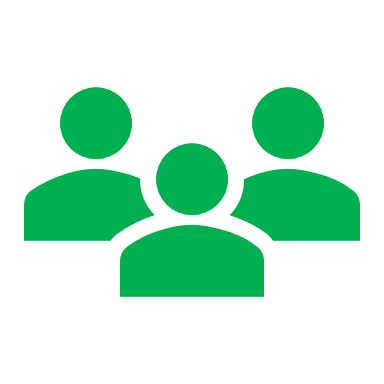 Meetings